DAIRY FARMING
ABC01(0-4-0)    

Session: 6

Recording and learning of daily routine work being operated in farms- (both management and specific care of newborn calf), Skill of culturing/disposing and unproductive animals in a farm for economic return, Judging & featuring for best animals to be kept in the farm.
Management of pregnant cow
Pregnancy is result of successful mating
Gestation period about 280-290 days(9 M +15 days )

Diagnosis of pregnancy :1- clinical diagnosis

(a) Behavioral signs

cessation of eosterus
Chang in temperament from vicious to docile  3.Marked improve of body condition

enlarged mammary gland specially at the end

Quickning : give the cow cold water at morning and examine the
movement of life fetus in right flunk (uterus )
6. with approach parturition

–increase size of abdomen and udder
waxy secretion( bead like) in udder at last days
-swelling of vulva –relaxation Of pelvic legament
(b) Rectal examination
- to detect corpus lutum on ovary

– thrilling of uterine artery

–movement of fetus
(c )vaginal examination

for detection of closure of cervical canal by cervical plug
2-Laboratory diagnosis :
a-presence of Ig in serum indicate	pregnancy

-at 10 days :76 %success
- 90 days :93%success

-180 days :100% success
b-Barium chloride test :
- 4-5 drops Ba cl +4-5 drops urine
Turbid urine
non pregnant
Clear urine
pregnant
C- oxidation reduction test
3ml urine +0.6 Na benzoate
permanent turbidity indicate pregnancy
Management of pregnant cow :
Mild exercise or work

Good quality ration and plentyfull clean water
Avoid –narrow doors
-crowding during movement
-slopping
Take care to prevent injuries by mounting cows or bulls
Calculate the expected day of calving and isolate  the cow in calving box 3-5 days before parturition.
6)Steaming up
From 6 M of pregnancy ,cow should be given1/2 to1 kg extra concentrate mixture
gradually increase .in high producing cow give 2 kg.
Function of steam up
Development of fetus
Build up body reserve for coming lactation .
Increase milk yield and fat % of milk
Lengthen	of lactation period
low plane of nutrition
high plane of nutrition
-reduce total lactation
-fattening of cow
-weak and thin new born
-narrow pelvic
-Dystocia
-increase rate of death between calves
8)When the cow approach parturition :
. isolate cow in calving box (should be clean ,well ventilated and well bedded )
. Avoid noise and disturbance
. Manipulation of udder and teat to open teat orifice before  suckling
7)Drying off udder
The cow dried off 40-60 days before calving000
Function of drying off:
Rest of milk secretory organ
Allow use of nutrient in fetus development
permit built up of reserve of body flesh before calving


Don’t extract all milk from udder 2 times daily after decrease milk to few  litter stop milking
Intermittent milking :
milking the cow once a day for awhile then once in every next day  finally milking will stopped
Complete cessation of milking:
More safe method in high milking cow increase pressure on secretory organ
so stop secretion of milk and milk reabsorbed
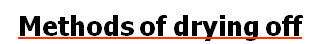 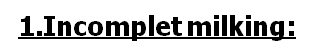 Parturition
1)Preparatory stage
begin by active contraction of uterine muscle and dilatation of cervix

Last for 1-4 hr and end ends with rupture of fetal membrane
Cow tend to standup and lie down showing signs of straining
2)Expulsive stage:
a-expulsion of fetus
Begin with rupture of fetal membranes and end with expulsion of fetus
Last for ½ -4 hrs ,most cows are lying for final delivery
b-Expulsion of placenta
Placenta normally leave female uterus within 2-4 hrs
If not expelled after 8-12 hrs manual interfere should be  Done

In general at difficult birth manual interference should be  done by veterinarian
Management of cow after parturition (calving)
Give the cow clean warm water to compensate the fluids losses  in calving
Give the cow easily digested food and laxitive (bran mash)
Increase amount of concentrate gradually till full dosage after 3days
Washing external gentalia ,buttocks and around udder with warm water +antiseptic ( kMno4)
Cow should be kept under observation for 24 hrs after birth to avoid  milk fever
Squeezing first milk from the udder before suckling to get red any m.o in teat
Thank you